Uludağ Gümrük ve Dış Ticaret Bölge Müdürlüğü
Ürün Güvenliği Denetimleri Bursa Servisi

7223 Sayılı Ürün Güvenliği Ve Teknik Düzenlemeler Kanunu &
Piyasa Gözetimi Ve Denetimi Yönetmeliği

Hanife YALÇINER
Ticaret Denetmeni

07.07.2025
h.yalciner@ticaret.gov.tr
7223 SAYILI KANUNUN AMACI
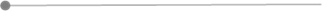 7223 SAYILI KANUNUN KAPSAMI
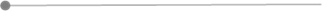 Kapsam
DENETİM FAALİYETİ
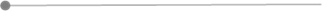 DENETİM FAALİYETİ
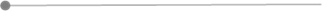 Avrupa Birliği Hızlı Uyarı Sistemi(RAPEX)
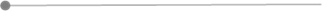 Avrupa Birliği Komisyonu tarafından işletilen ve gıda dışı ürünler için kullanılan Avrupa Birliği Hızlı Uyarı Sistemi (RAPEX), tüm Avrupa Ekonomik Alanı ülkeleri ve Avrupa Komisyonu tarafından sağlığa ve güvenliğe risk arz eden ürünlerle ilgili bilgi paylaşımını sağlamak için kullanılmaktadır. Bahse konu ürünlere ilişkin bilgiler https://ec.europa.eu/safety-gate-alerts/screen/search adresinden düzenli olarak yayınlanarak kamuoyu ile paylaşılmaktadır.
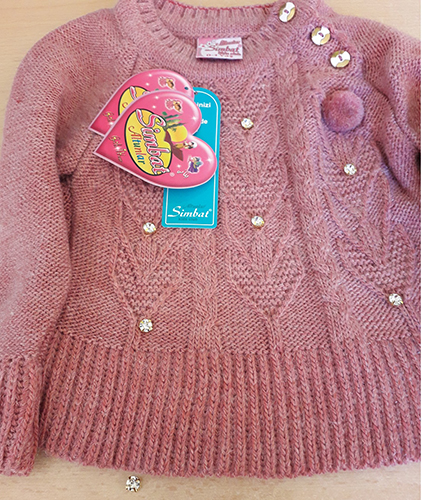 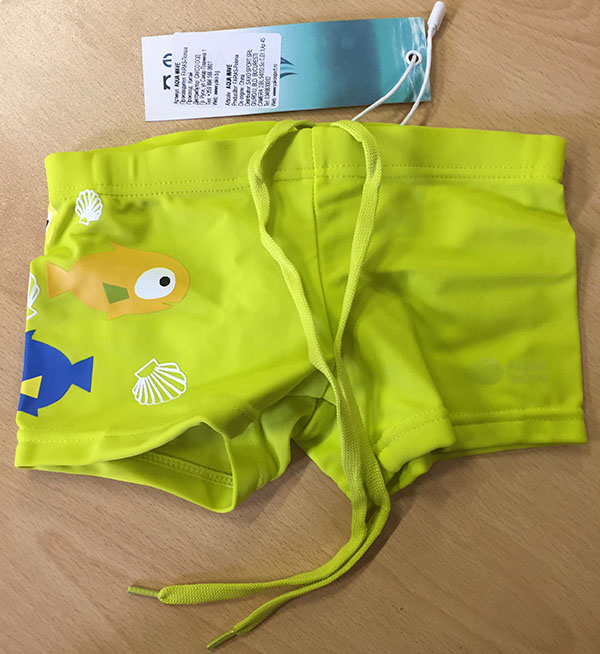 DENETİMİN YAPILIŞI
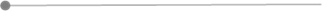 Denetimler, durumun gereklerine göre aşağıdaki hususlardan bir veya birkaçını kapsayacak şekilde yapılır:
a) Teknik düzenlemenin öngördüğü işaretler veya belgeler üzerinden inceleme.
b) İlgili teknik düzenlemenin bulunmadığı hallerde, Genel Ürün Güvenliği Yönetmeliği çerçevesinde yapılan inceleme.
c) Duyusal inceleme.
ç) Test veya muayene.
d) İlgili mevzuat ve teknik düzenlemeler hakkında bilgilendirme
DUYUSAL İNCELEME, 
ETİKET/İŞARET KONTROLÜ, 
BELGE DOKÜMAN, 
TEST VE MUAYENE
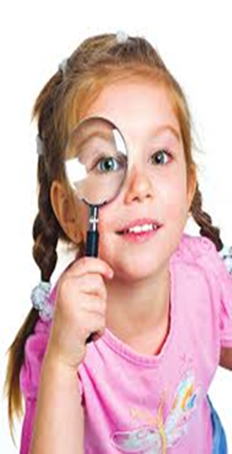 Kanuna Göre İmalatçı Kimdir?
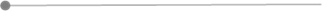 İmalatçı; Ürünü imal ederek veya ürünün tasarımını veya imalatını yaptırarak kendi isim veya ticari markası ile piyasaya arz eden gerçek veya tüzel kişi olarak tanımlanmıştır. Kendi adına başka bir imalatçıya üretim yaptıran firma ile üretimi gerçekleştiren firma arasında, “üretimi imalatçı firma adına yapabileceğine dair geçerli bir sözleşmenin olması yeterlidir.”

Güvenli ürün üretmek,
Teknik dosyayı tanzim etmek, (Malzeme içeriği vb.)
Uygunluk değerlendirme işlemini yapmak veya yaptırmak,(Güvenlik testleri)
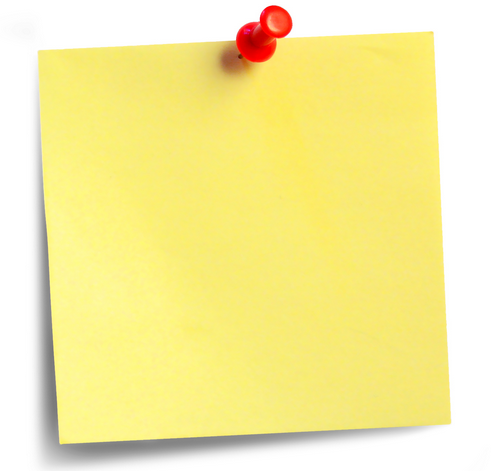 «Markasını koyup fason üretim yaptıranlarda ‘İmalatçı sayılır.’»
Teknik Mevzuat ve Güvenli Ürün
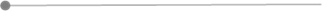 Ürünlerin teknik düzenlemesine uygun olması zorunludur.
Teknik düzenlemeler ürünün niteliğini, işleme ve üretim yöntemlerini ve bunlarla ilgili etiketleme, işaretleme ve uygunluk değerlendirme işlemlerini belirleyen mevzuatlardır.
Ürünün güvenli olması zorunludur.
Teknik düzenlemenin insan sağlığı ve güvenliği ile ilgili hükümlerine uygun ürün, aksi ispatlanana kadar güvenli kabul edilir.
7223 sayılı Kanun uygunsuzluğu, “ürünün ilgili teknik düzenlemeye veya genel ürün güvenliği mevzuatına uygun olmama hali” olarak tanımlamaktadır. Bu kapsamda uygunsuzluk ürünün güvensizliği ile ilgili olabileceği gibi sadece güvenlikle ilgili olmayan teknik düzenleme gereklilikleri ile de ilişkili olabilmektedir.
Uygunsuzluk
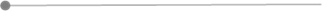 R
İ
Yüksek(Kimyasal-Fiziksel Riskler)
İ
S
Risksiz-Düşük riskli(Etiket, teknik dosya)
K
Ciddi
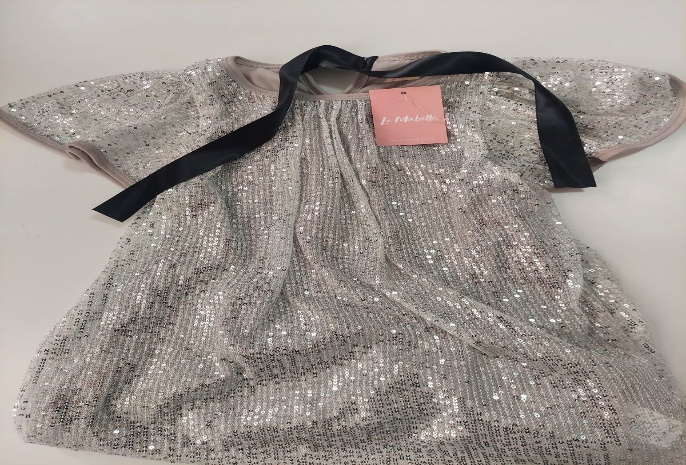 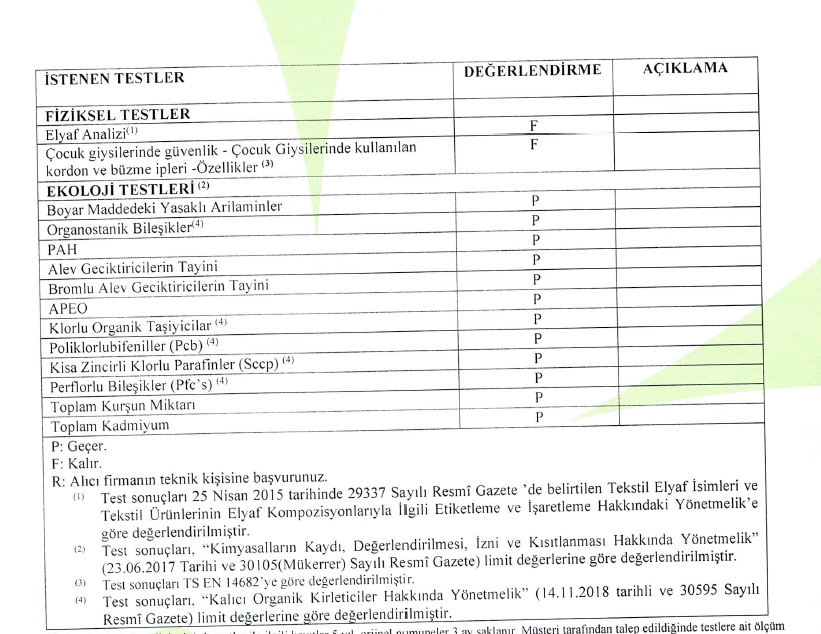 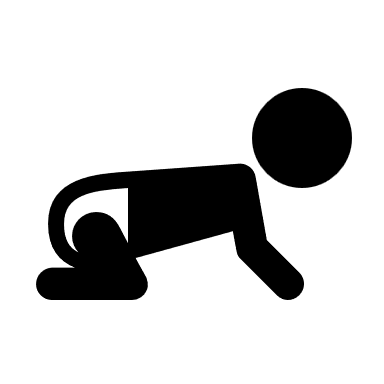 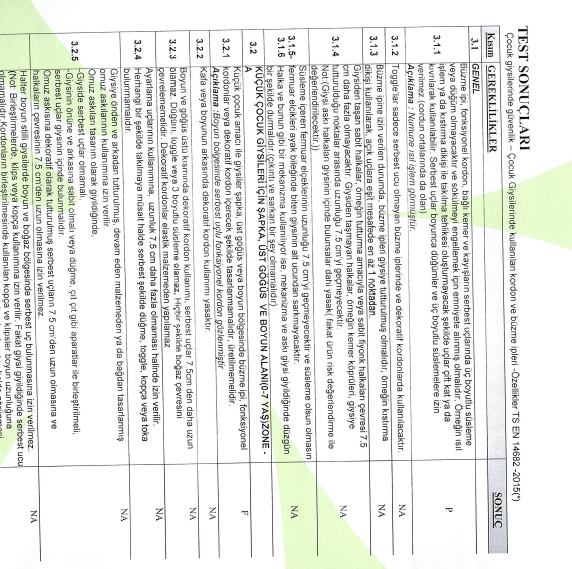 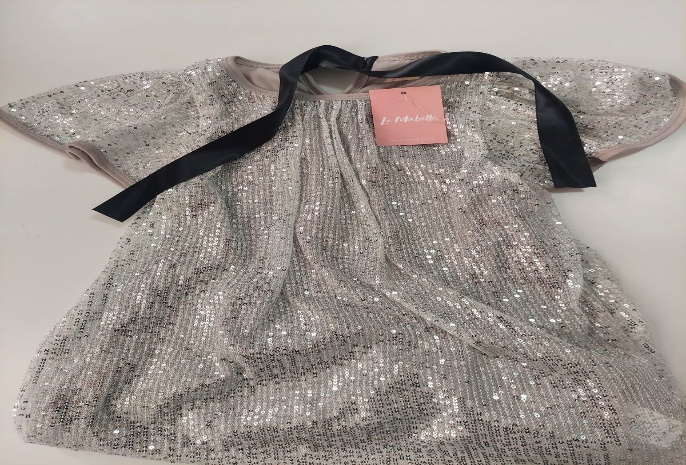 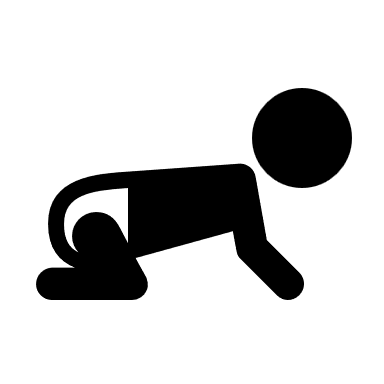 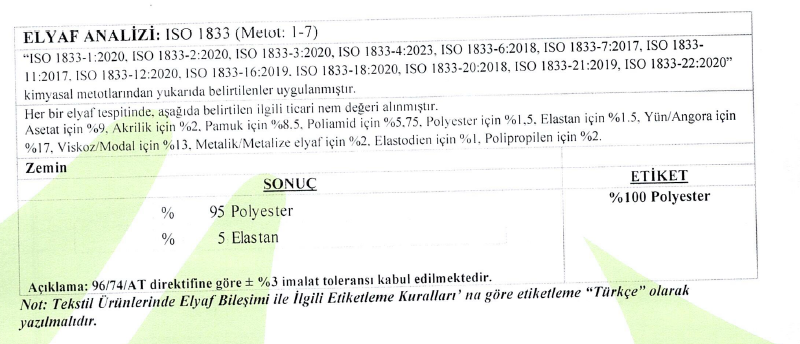 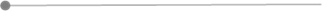 Piyasadan Çekme
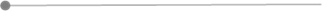 Tedarik zincirindeki bir ürünün piyasada bulunmasını önlemeyi amaçlayan her türlü tedbirdir. Ürün depoda, dağıtım aşamasında, raflarda ama henüz satılmamışken .
Asli olarak İmalatçı veya İthalatçının sorumluluğundadır.
Geri Çağırma
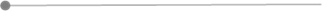 Alınan diğer önlemlerin riskin ortadan kaldırılmasında yetersiz kalması durumunda iktisadi işletmeci, kendiliğinden veya yetkili kuruluşun talebi üzerine ürünü geri çağırır.


Ürünü teslim eden nihai kullanıcıya aşağıdaki seçeneklerden en az birini sunar: 
Sorunun giderilmesi,
Eş değer bir ürünle değiştirilmesi,
Satış değerinin ödenmesi.
Önlemlerin Duyurulması:
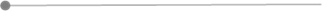 Risk taşıyan ürünlerle ilgili olarak kendiliğinden veya yetkili kuruluşun talebi üzerine bu Kanunun gerektirdiği önlemleri alan imalatçı, bu önlemler ve ürünün içerdiği riskler hakkındaki bilgileri etkili olacak şekilde duyurur.
Duyuru, asgari aşağıdaki bilgileri içerir:
Ürünü tanıtacak marka, model veya cins ismi veya diğer ayırt edici özellikler,
Mümkün ise ürünün fotoğrafı veya resimli tasviri,
Alınan önlem,
Önlemi gerektiren sorunun açık ve anlaşılır tarifi,
Sorumlu iktisadi işletmecinin isim, adres ve diğer iletişim bilgileri,
Riskten sakınmak veya sorunu gidermek için önerilen yöntemler.
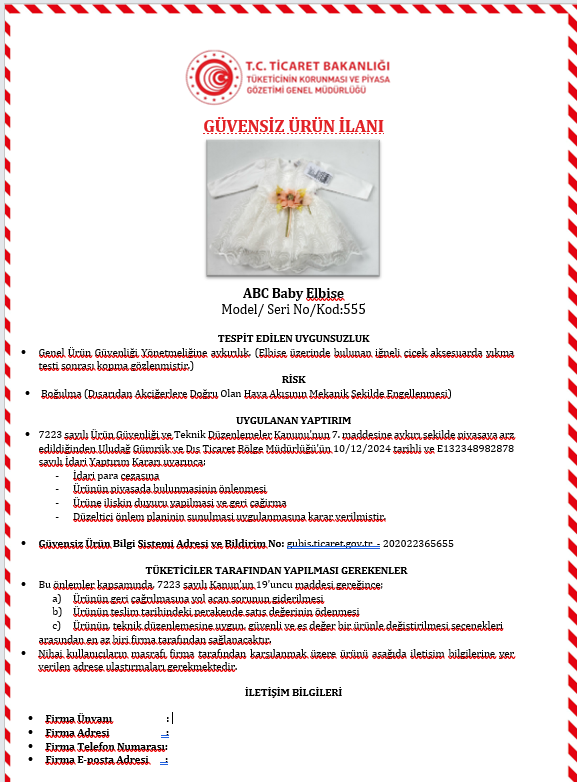 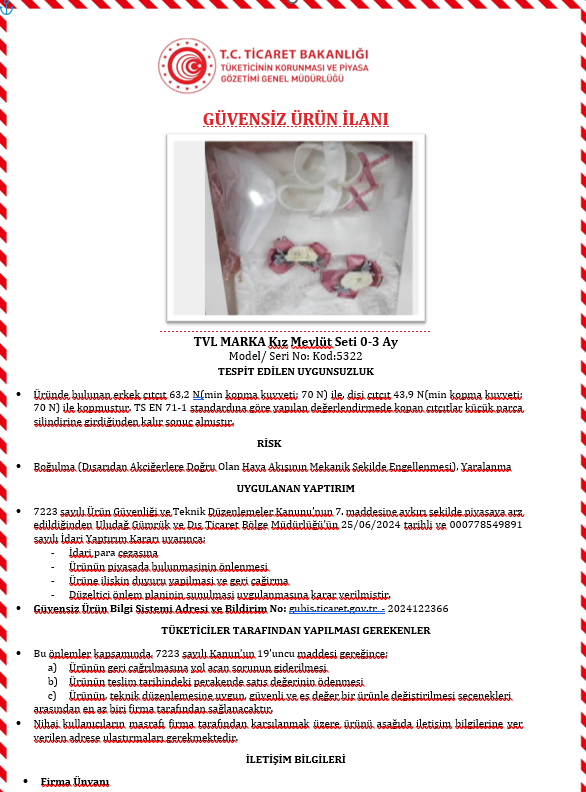 Ürün Güvenliği
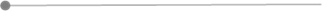 www.guvensizurun.gov.tr
www.gubis.gov.tr
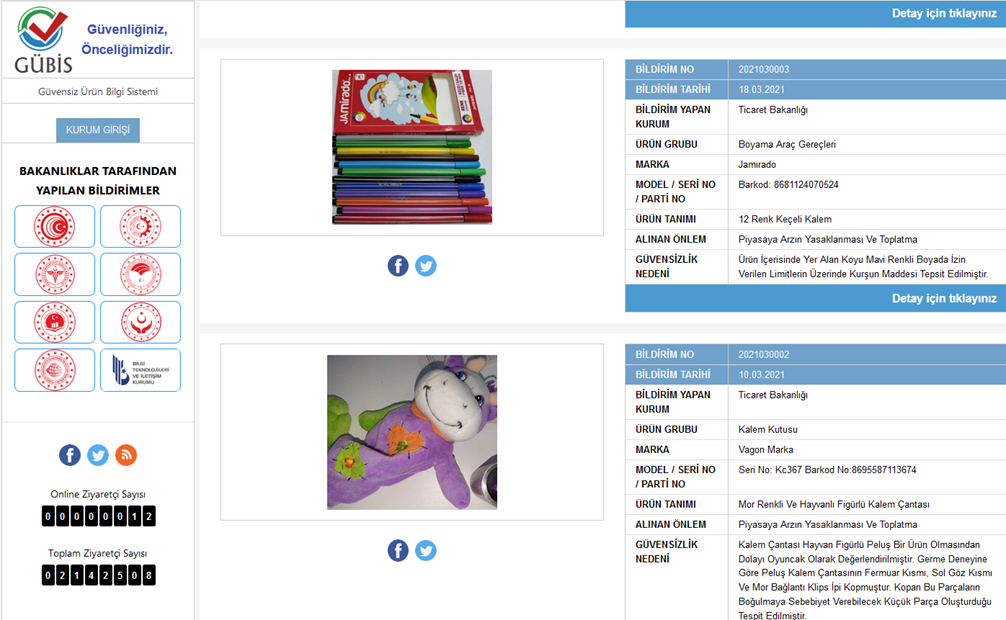 Güvensiz olduğu tespit edilen ürünler 2018 sonunda devreye almış olduğumuz Güvensiz Ürün Bilgi Sistemi'nde yayımlanmaktadır.​ 
Söz konusu sistem tüm PGD kuruluşlarının güvensiz bulduğu ürünleri içermektedir.
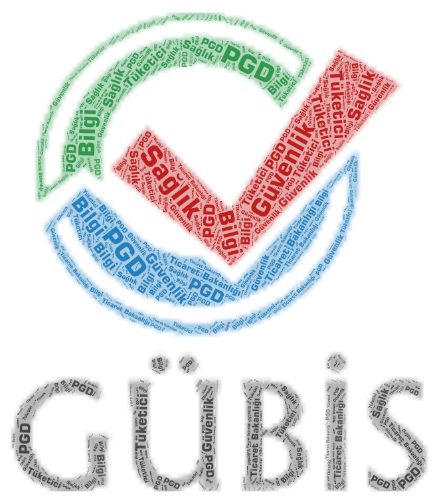 Güvenliğiniz,
Önceliğimizdir.
İDARİ PARA CEZALARI
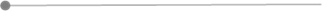 DİNLEDİĞİNİZ İÇİN TEŞEKKÜR EDERİM.

Hanife YALÇINER
Ticaret Denetmen Yardımcısı
h.yalciner@ticaret.gov.tr